محاضرات النباتات الطبية والعطرية
المرحلة الثالثة /قسم البستنة وهندسة الحدائق
كلية الزراعة – جامعة البصرة
2021-2022
طرق استخلاص الزيوت الطيارة 
توجد عدة طرق لاستخلاص الزيوت الطيارة من النباتات التي تحتويها ويعود سبب تعدد هذه الطرق الى لعدة عوامل اهمها: -
أ -التركيب الكيميائي للزيت الطيار
ب – الجزء النباتي الذي يحتوي الزيت الطيار ومكان وجوده خلايا الزيت .
ج – العوامل الاقتصادية.
د – كمية الزيت الموجودة في النبات.
و – وقت جمع النبات العطري .
وهناك عدة طرق للاستخلاص: -
أولا: - الاستخلاص بالتقطير ويشمل
التقطير المائي
التقطير بالبخار
التقطير بالماء والبخار معا
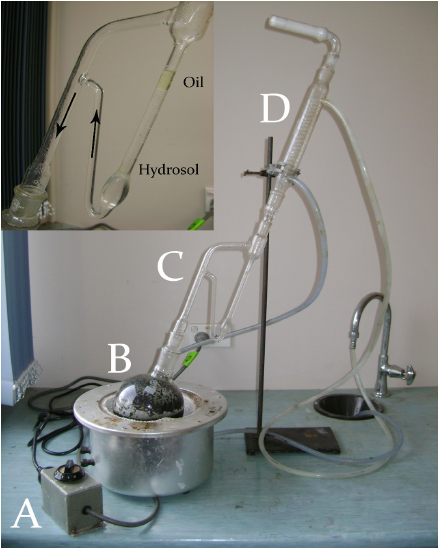 التقطير بالبخار
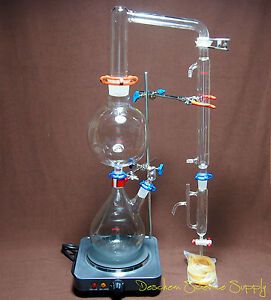 الجهاز يوضح وضع العينة المراد استخلاصها بالبخار
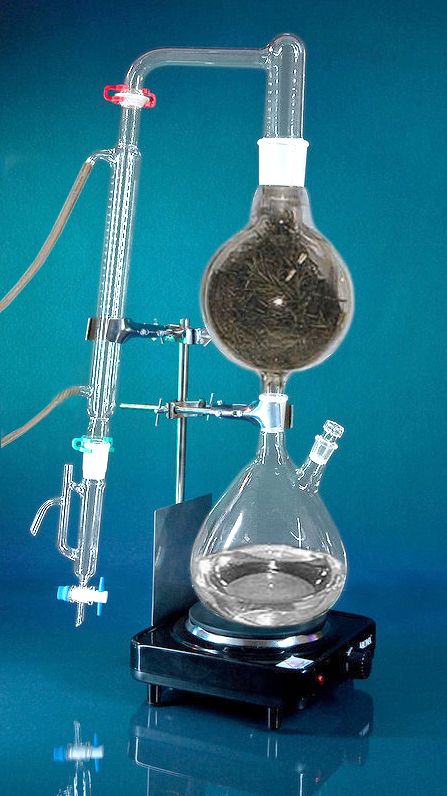 الجزء الذي يوضح طريقة التقطير
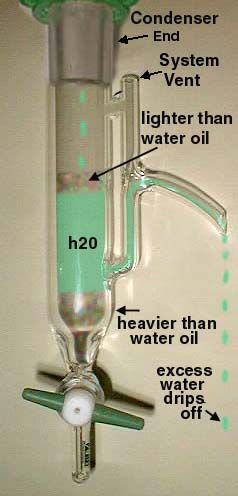 ثانيا: - الاستخلاص بالمذيبات العضوية ويشمل
المذيبات العضوية الطيارة 
المذيبات العضوية غير الطيارة
لماذا تستعمل طريقة الاستخلاص بالمذيبات العضوية 
     تستعمل هذه الطريقة لاستخلاص الزيوت الحساسة للحرارة والمتواجدة بنسبة قليلة في الأجزاء النباتية مثل زيت الياسمين والبنفسج والنرجس والتبروز
ماهي مواصفات المذيبات المستعملة في الاستخلاص
ان يذوب الزيت الطيار الموجود في النبات في هذا المذيب بسهولة تاركا مكونات النبات الأخرى دون اذابتها او اذابة اقل كمية منها قدر الإمكان.
 ان لا يدخل المذيب بتفاعل مع الزيوت العطرية المراد استخلاصها أو مع المواد الأخرى الموجود في خلايا النبات.
3. ان يكون المذيب ذا درجة غليان منخفضة ما أمكن بحيث لا يترك اثارا بعد تبخيره نتيجة لاحتوائه مركبات لها درجة غليان عالية تبقى مختلطة بالزيت العطري وتترك اثارا بعد تبخير المذيب.
4. يستحسن استخدام مذيبات لا يذوب فيها الماء حتى لا تستخرج معها الماء من انسجة النبات أو تختلط به لكي يسهل فصله عن المادة في حالة خروجه مع المذيب.
اهم الطرق للاستخلاص   بالمذيبات العضوية:
أ – طريقة النقع
ب- طريقة الامتصاص الدهني
ج- الاستخلاص بالرش
ثالثا: - الاستخلاص بالوخز 
 يستخلص زيت الليمون والبرتقال بهذه لطريقة وذلك لان الزيوت الطيارة في هذه الثمار توجد في غدد زيتية في الطبقة السطحية لقشرة الثمرة وبصرف النظر عن مكان وجود الزيت فان طبيعة هذه الزيوت وتركيبها الكيميائي لا تسمح باستخلاصها بعملية التقطير لتأثرها بالحرارة .
ماهي طرق الاستخلاص بالوخز 
1- طريقة الوخز الالي
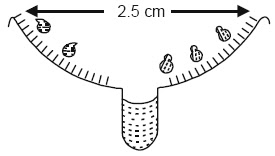 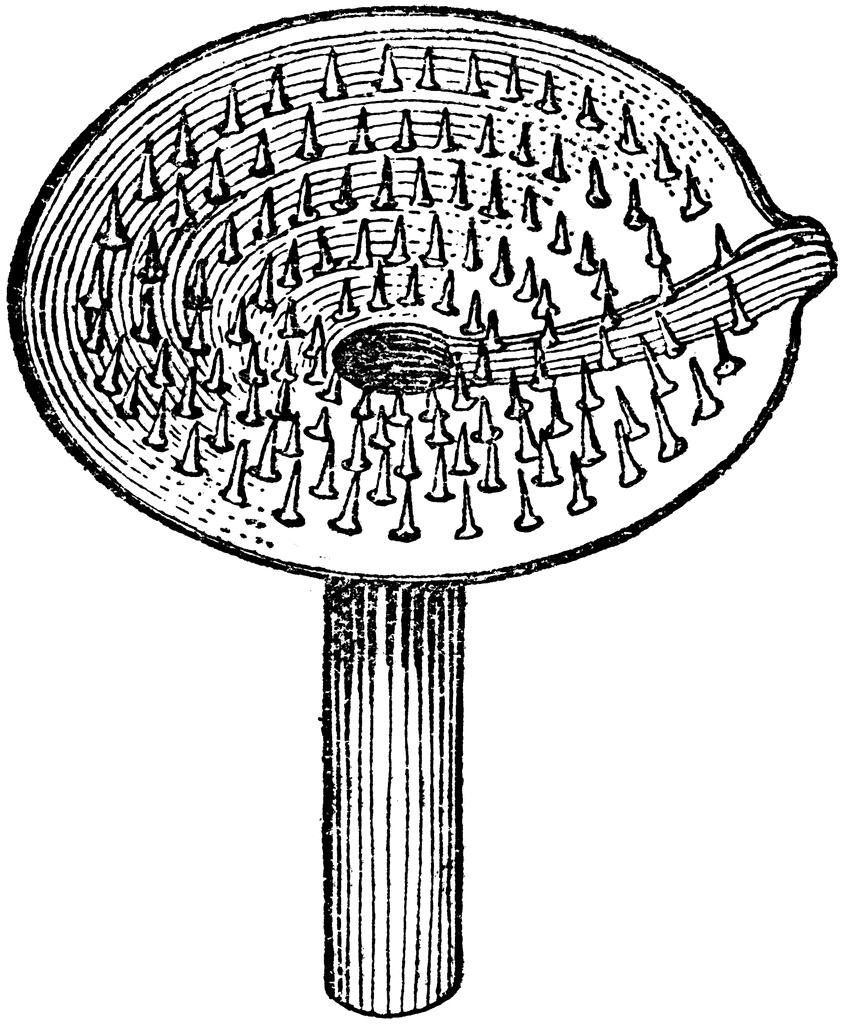 2- طريقة الوخز بالإسفنج
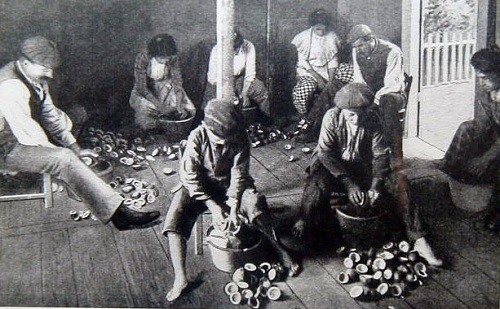 حفظ وتخزين الزيوت الطيارة 
   تتعرض الزيوت الطيارة بعد استخلاصها واثناء تخزينها الى عوامل تؤدي الى تغييرات طبيعية وكيميائية في صفاتها مما يؤدي الى رداءتها والتقليل من جودتها. وهناك أسباب لفساد لزيت الطيار يرجع لتفاعلات الاكسدة والتحول الراتنجي والتحلل المائي ثم تبادل المجموعات النشطة من تركيب الزيت الكيميائي والذي يساعد على ذلك درجة الحرارة والاوكسجين والرطوبة والضوء.
طرق غش الزيوت الطيارة
استبدال جزء من الزيت بزيت اخر مشابه له تقريبا ولكنه اقل منه ثمنا مثل إضافة زيت الزعتر الى زيت الورد.
نزع جزء من المواد الفعالة غالية الثمن من الزيت مثل الكارفون من زيت الكراوية.
إضافة مواد صلبة تزيد من قوام الزيت مثل خلط زيت الينسون بشمع البرافين.
استبدال المكونات الأساسية للزيت او إضافة مكونات مماثلة لها ومحضرة صناعيا كما يحدث عند إضافة مادة البنزالدهيد الى زيت اللوز المر.
طرق الكشف عن غش الزيوت 
الماء
الكحول
الكلوروفورم
المواد الدهنية